Evaluation of Content
Damian Gordon
Financial Evaluation
Financial Evaluation
Cost-Benefit Analysis

Cost-Benefit Analysis should really be called Benefit-Cost Analysis, as it describes the ratio between Benefits and Costs.

Cost-Benefit Analysis = Ratio (Benefits : Costs)
Financial Evaluation
Return on Investment

Return on Investment is calculated by first determining the Net Profit (with is Benefits minus Costs), dividing that by the costs, and multiplying the result by 100.

Return on Investment = (Benefits – Costs) * 100
                                        ------------
                                                  Costs
SWOT Analysis
SWOT
Developed originally as strategic planning tool for organisations to determine the internal and external factors that might be advantageous and detrimental to their business.
Although the origins of SWOT are elusive, generally it is credited to Albert S. Humphrey working at the Stanford Research Institute  in the 1960s and 1970s.
SWOT
SWOT stands for:
S: Strengths - what is going well in this organisation?
W: Weaknesses -  what is not going well in this organisation?
O: Opportunities - what external elements are present to improve success?
T: Threats - what external elements are present that might be an impediment?
SWOT
SWOT
SWOT can be used for any decision making scenario where a clear end goal has been established.
The Strengths and Weaknesses tend to look at the present whereas the Opportunities and Threats focus on the future.
Helpful
Harmful
Internal
S
W
External
O
T
The Normals
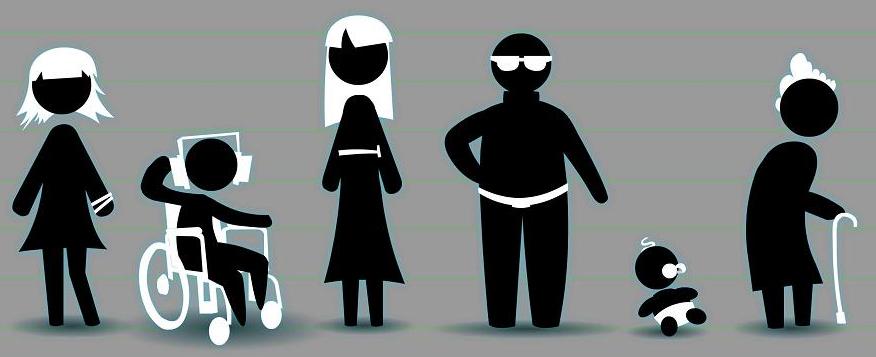 LORI from eLera
eLera is a distributed group that researches and evaluates e-learning. Their specific interests include learning objects, e-portfolios, and learning design specifications, and related topics. 
eLera provides tools and information for learning object evaluation and research, maintains a database of learning object reviews, and supports communication and collaboration among researchers, evaluators and users of online learning resources.
LORI from eLera
The goals of eLera are to:
improve the quality of online learning resources through better design and evaluation
develop effective pedagogical models that incorporate learning objects
help students, teachers, professors, instructional designers and others to select pedagogical models and digital resources that meet their requirements
LORI from eLera
The Learning Object Review Instrument (LORI) is used to evaluate the quality of e-learning resources. LORI is an online form consisting of rubrics, rating scales and comment fields. The current version of LORI available from eLera is version 1.5.

http://www.elera.net/eLera/Home/Articles/LORI%201.5.pdf
LORI from eLera
Nine Dimensions of LORI
Content Quality
Learning Goal Alignment
Feedback and Adaptation
Motivation
Presentation Design
Interaction Usability
Accessibility
Reusability
Standards Compliance
LORI from eLera
Nine Dimensions of LORI

1. Content Quality: Veracity, accuracy, balanced presentation of ideas, and appropriate level of detail
LORI from eLera
Nine Dimensions of LORI

2. Learning Goal Alignment: Alignment among learning goals, activities, assessments, and learner characteristics
LORI from eLera
Nine Dimensions of LORI

3. Feedback and Adaptation: Adaptive content or feedback driven by differential learner input or learner modelling
LORI from eLera
Nine Dimensions of LORI

4. Motivation: Ability to motivate and interest an identified population of learners
LORI from eLera
Nine Dimensions of LORI

5. Presentation Design: Design of visual and auditory information for enhanced learning and efficient mental processing
LORI from eLera
Nine Dimensions of LORI

6. Interaction Usability: Ease of navigation, predictability of the user interface, and quality of the interface help features
LORI from eLera
Nine Dimensions of LORI

7. Accessibility: Design of controls and presentation formats to accommodate disabled and mobile learners
LORI from eLera
Nine Dimensions of LORI

8. Reusability: Ability to use in varying learning contexts and with learners from differing backgrounds
LORI from eLera
Nine Dimensions of LORI

9. Standards Compliance: Adherence to international standards and specifications
9 items rated on a 5-point scale
LORI Review process
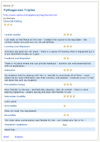 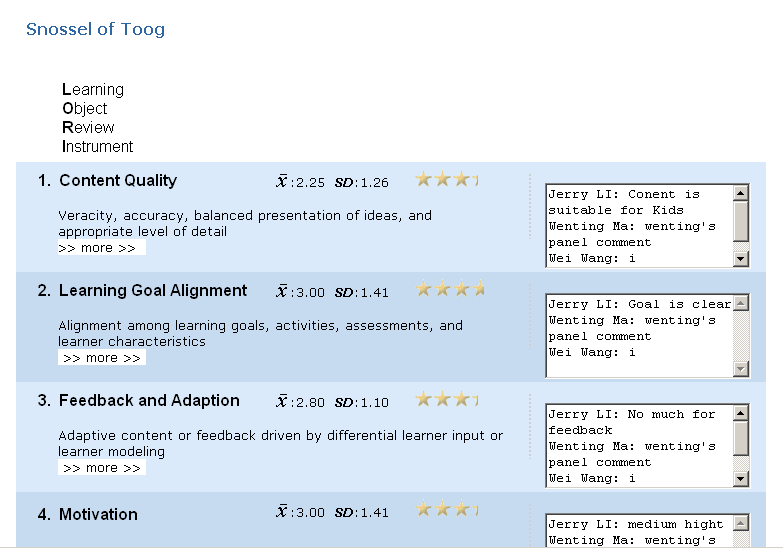 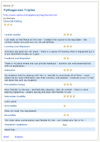 diagram here is showing individual reviews merging to a panel review and then published on web.